Booneville Church of Christ 4 Year Old Bible Class
Quarter 3, Lesson 1
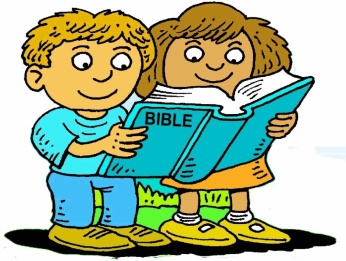 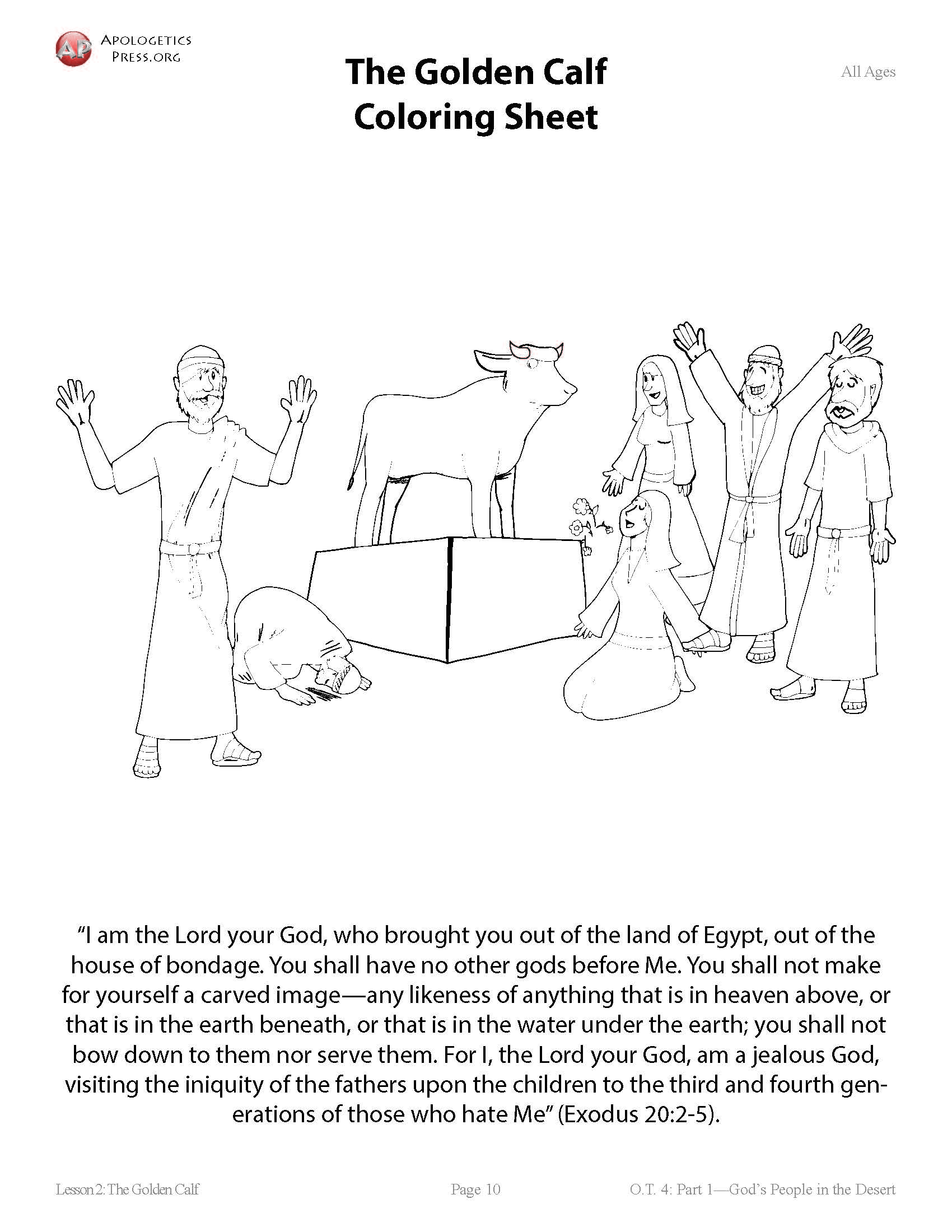 Booneville Church of Christ 4 Year Old Bible Class
Quarter 3, Lesson 2
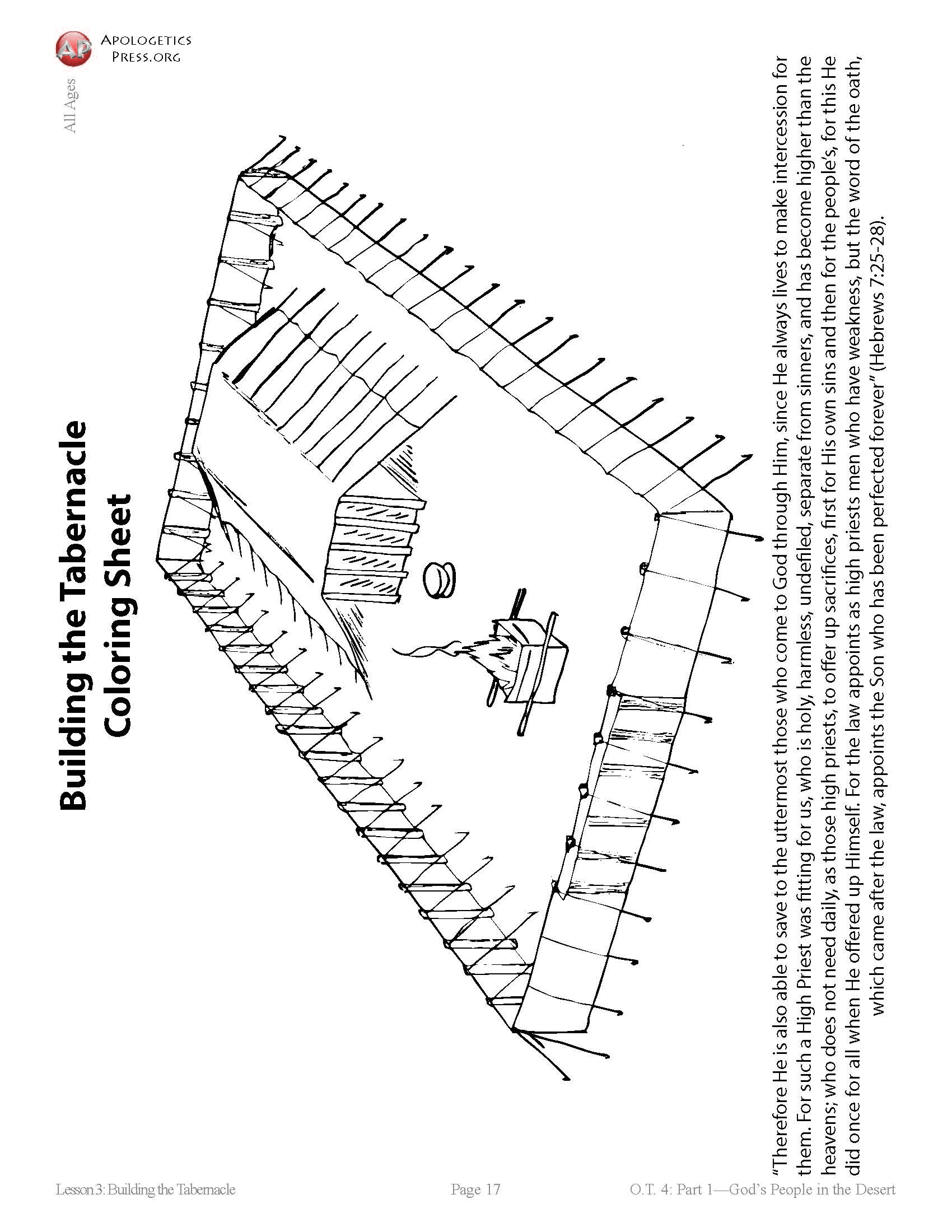 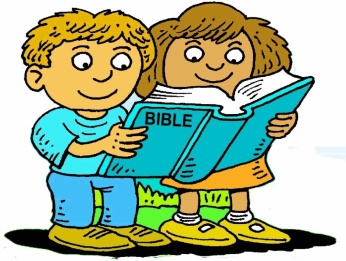 Booneville Church of Christ 4 Year Old Bible Class
Quarter 3, Lesson 3
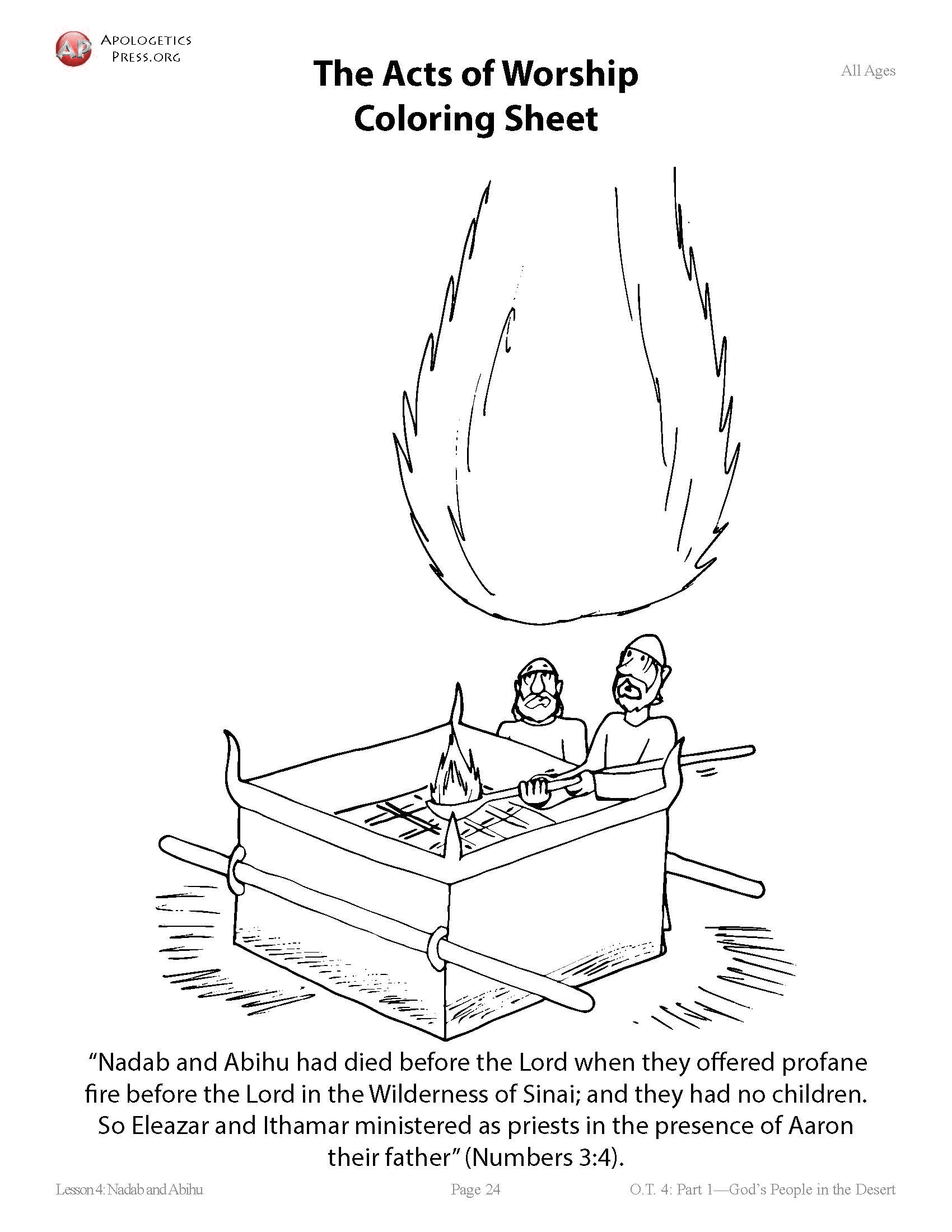 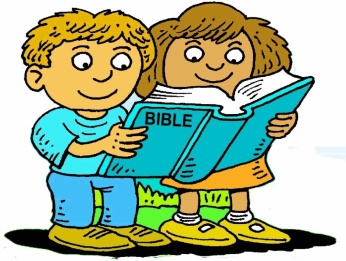 Booneville Church of Christ 4 Year Old Bible Class
Quarter 3, Lesson 4
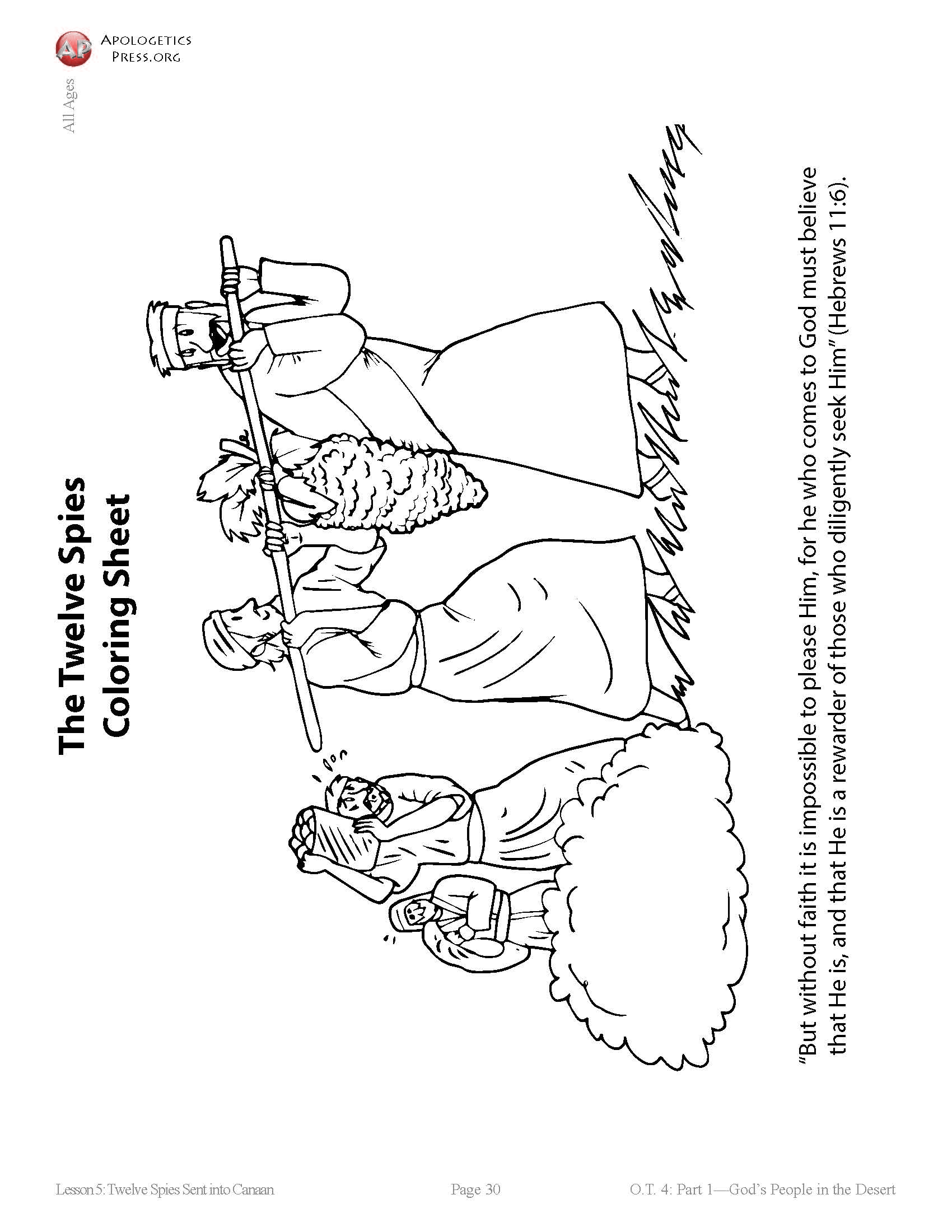 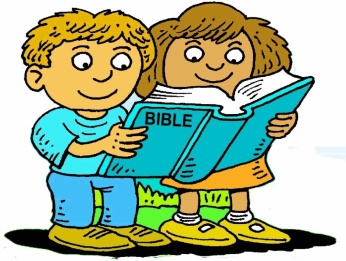 Booneville Church of Christ 4 Year Old Bible Class
Quarter 3, Lesson 5
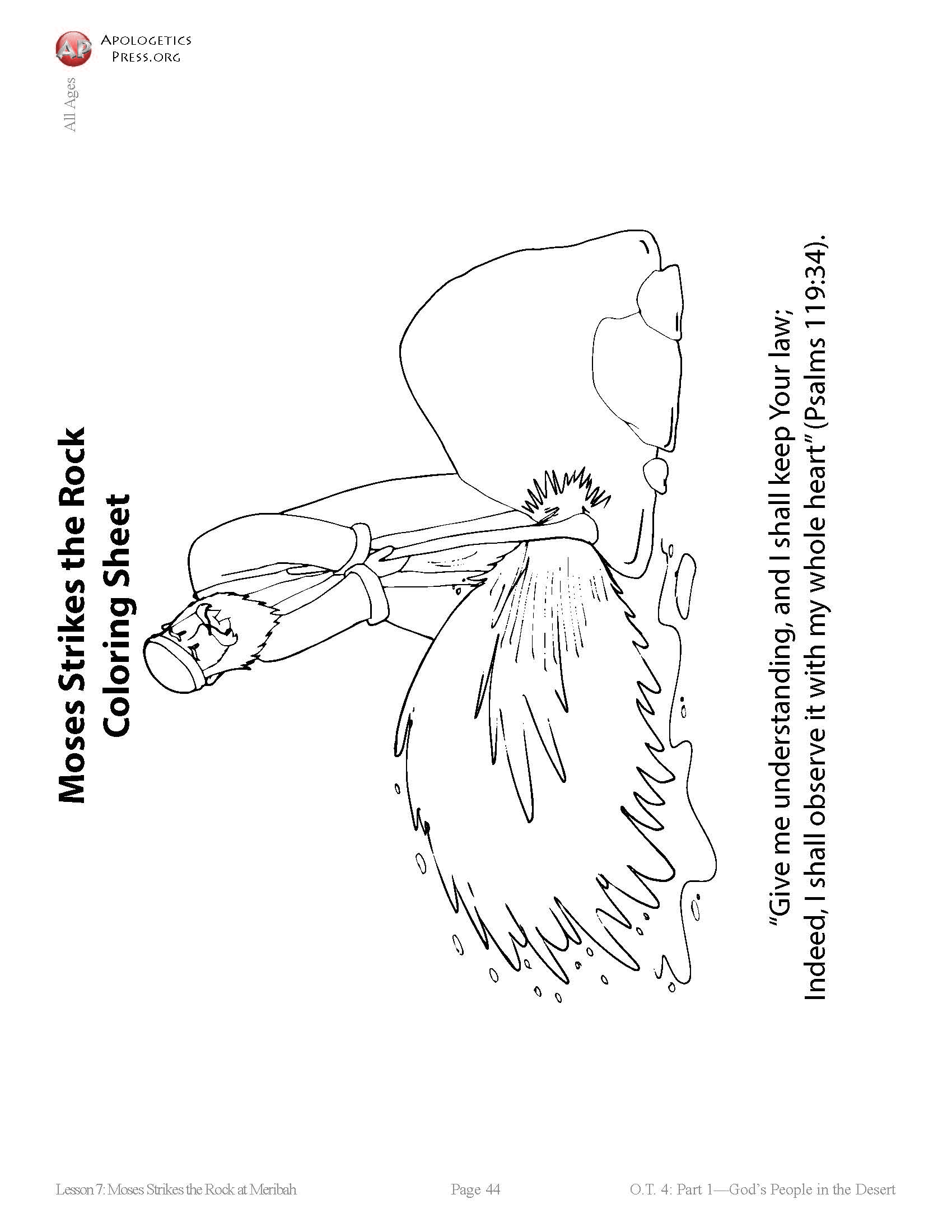 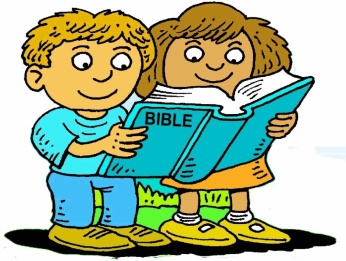 Booneville Church of Christ 4 Year Old Bible Class
Quarter 3, Lesson 6
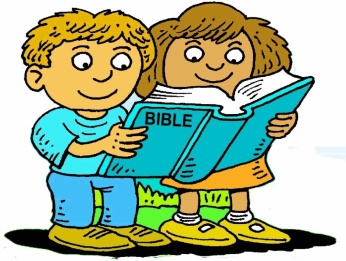 Booneville Church of Christ 4 Year Old Bible Class
Quarter 3, Lesson 7
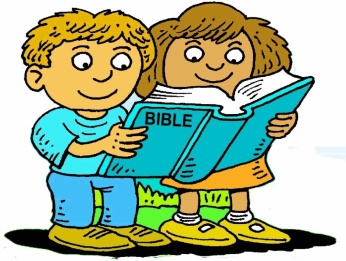 Booneville Church of Christ 4 Year Old Bible Class
Quarter 3, Lesson 8
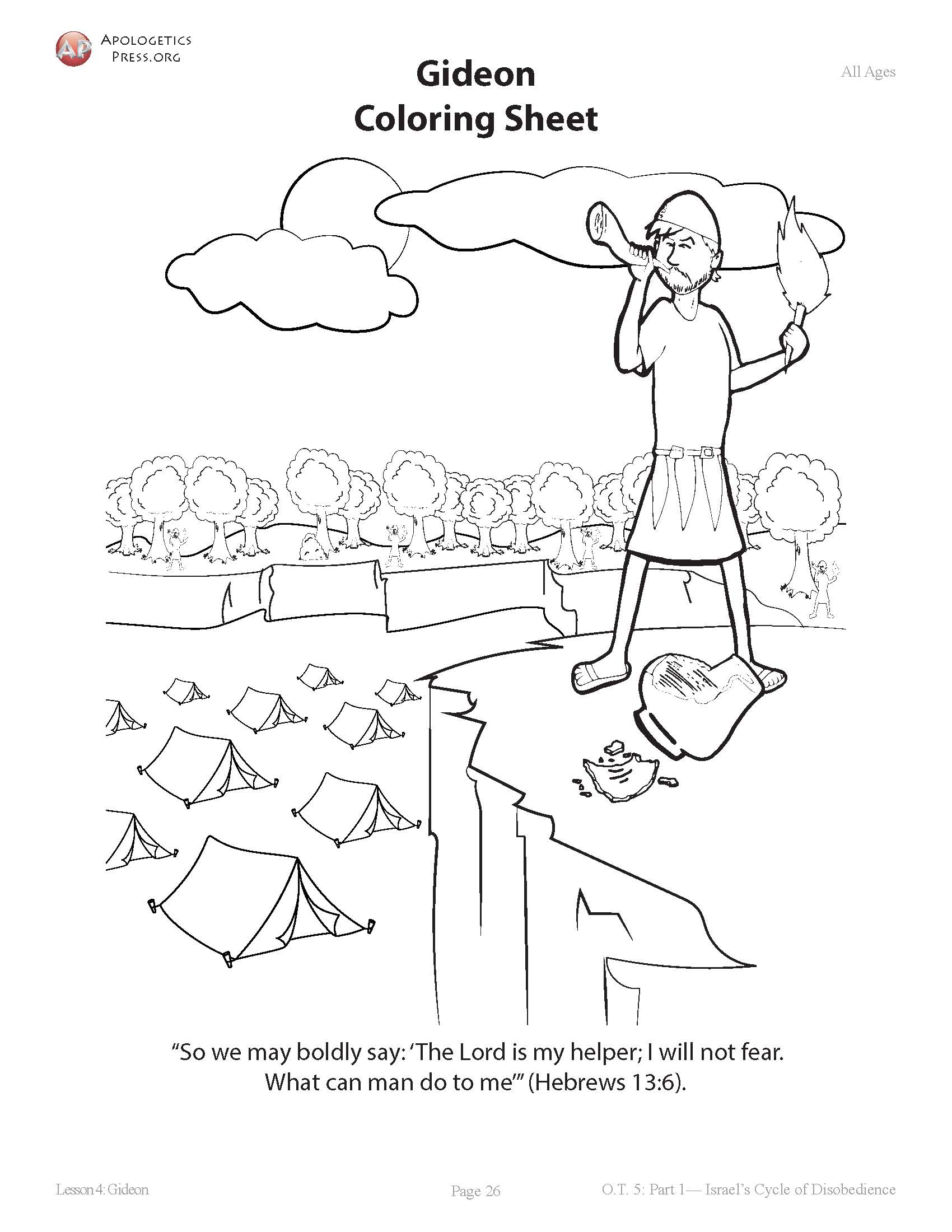 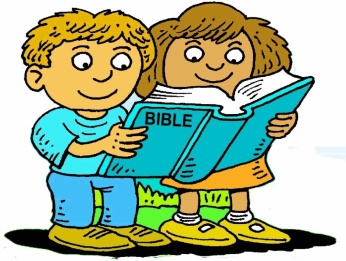 Booneville Church of Christ 4 Year Old Bible Class
Quarter 3, Lesson 9
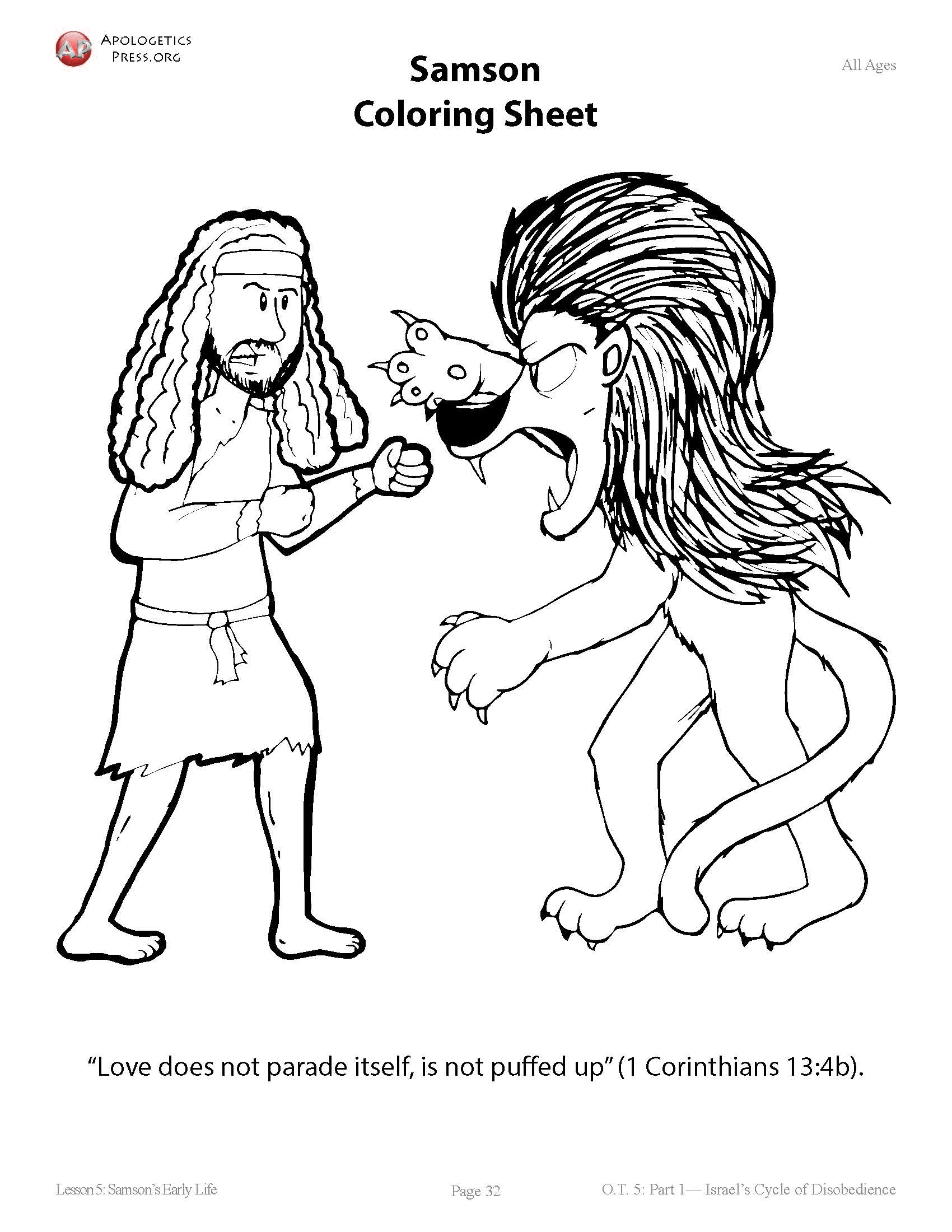 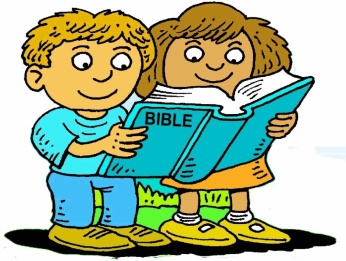 Booneville Church of Christ 4 Year Old Bible Class
Quarter 3, Lesson 10
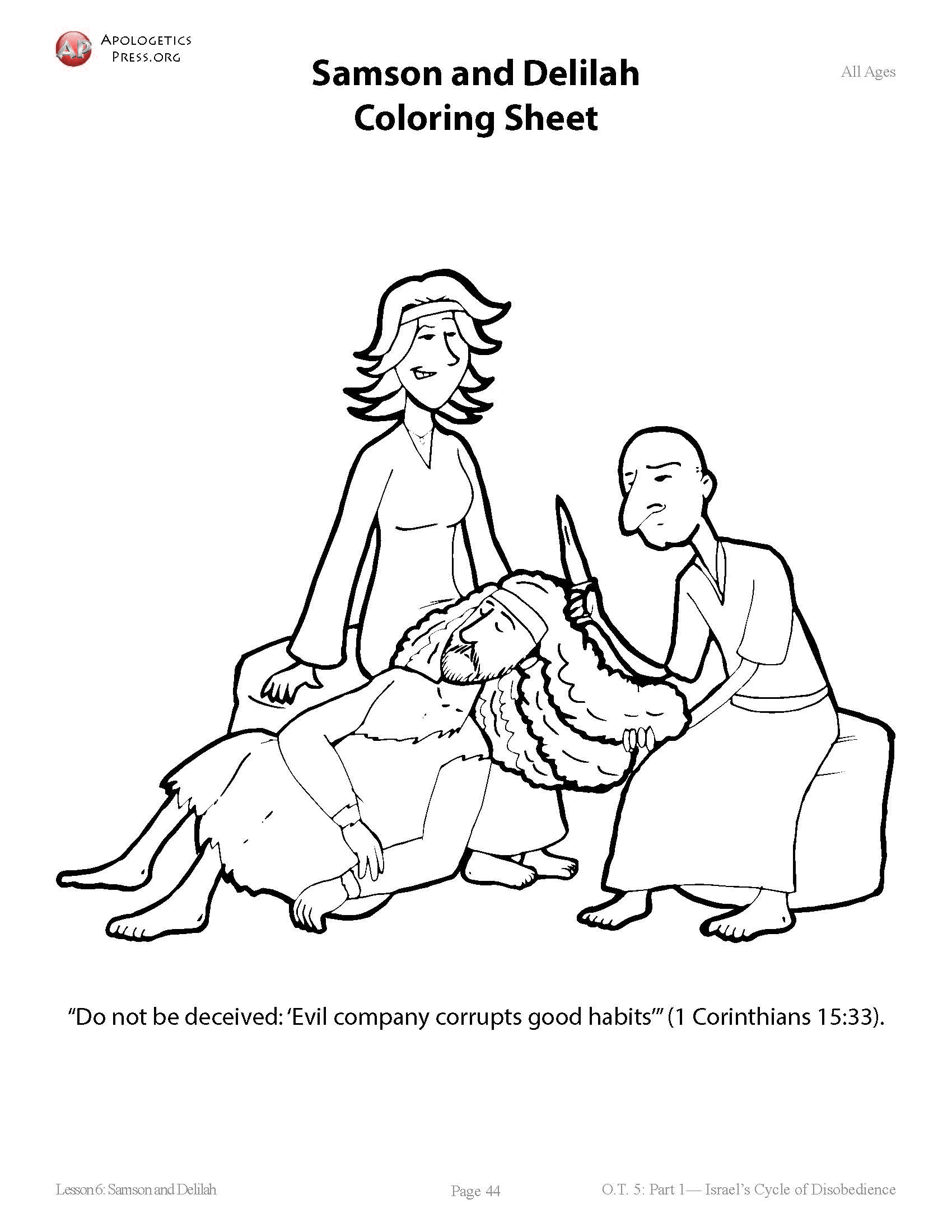 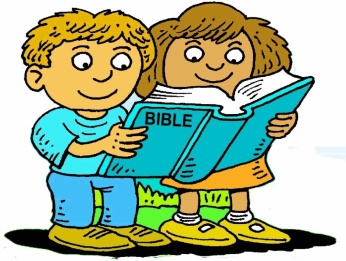 Booneville Church of Christ 4 Year Old Bible Class
Quarter 3, Lesson 11
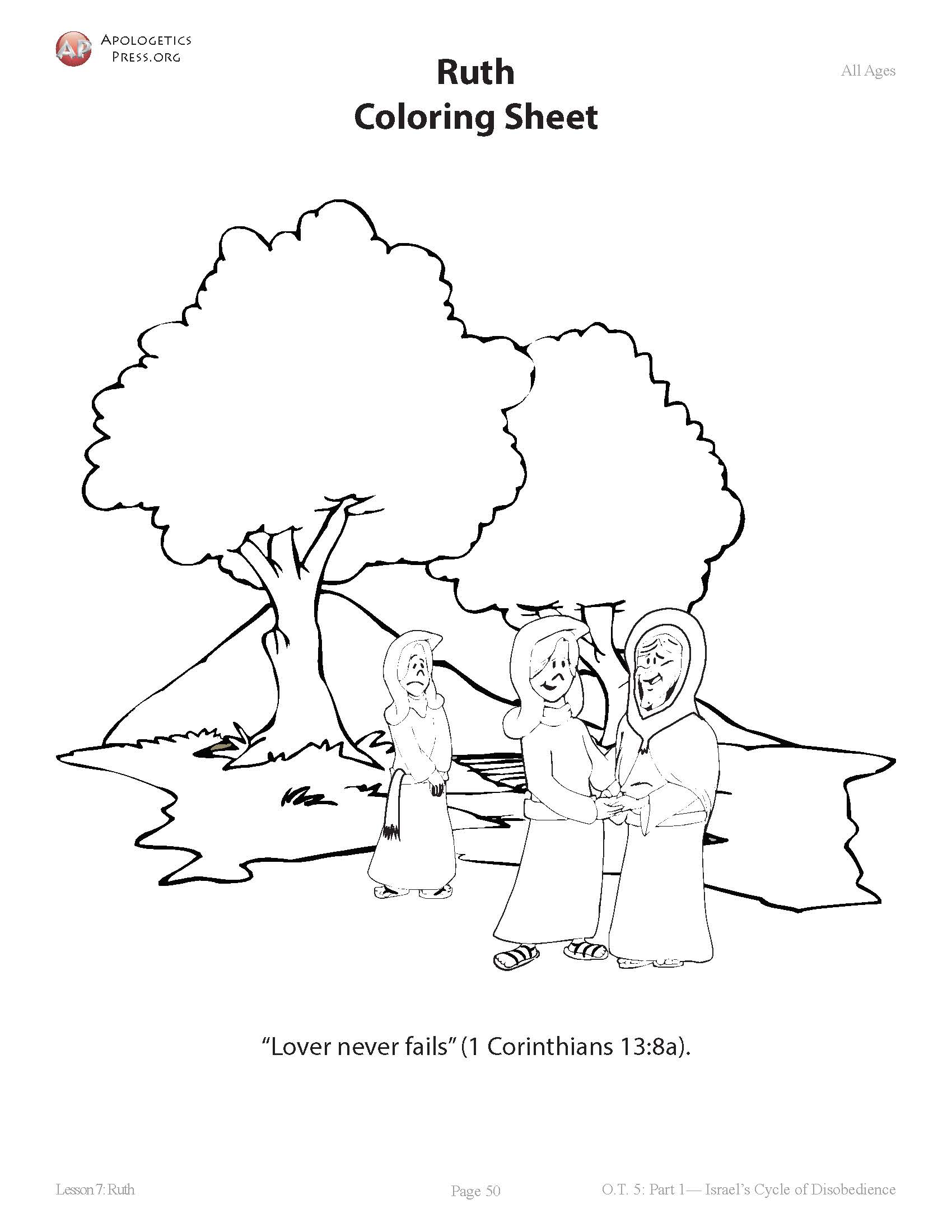 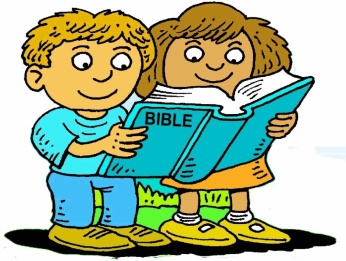 Booneville Church of Christ 4 Year Old Bible Class
Quarter 3, Lesson 12
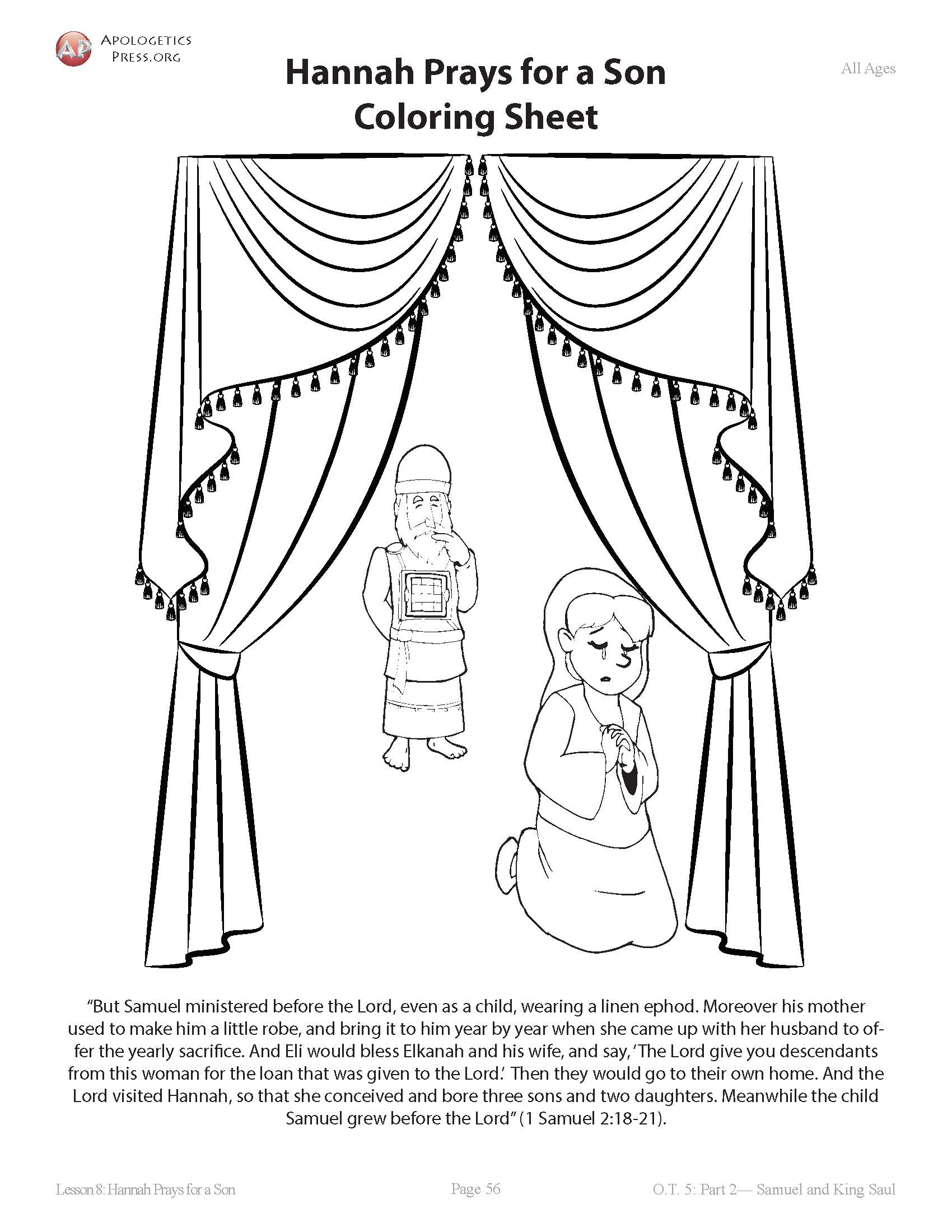 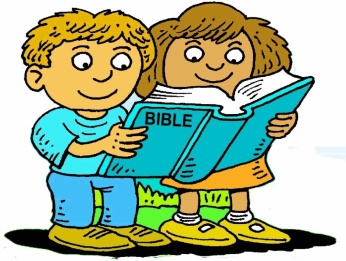 Booneville Church of Christ 4 Year Old Bible Class
Quarter 3, Lesson 13
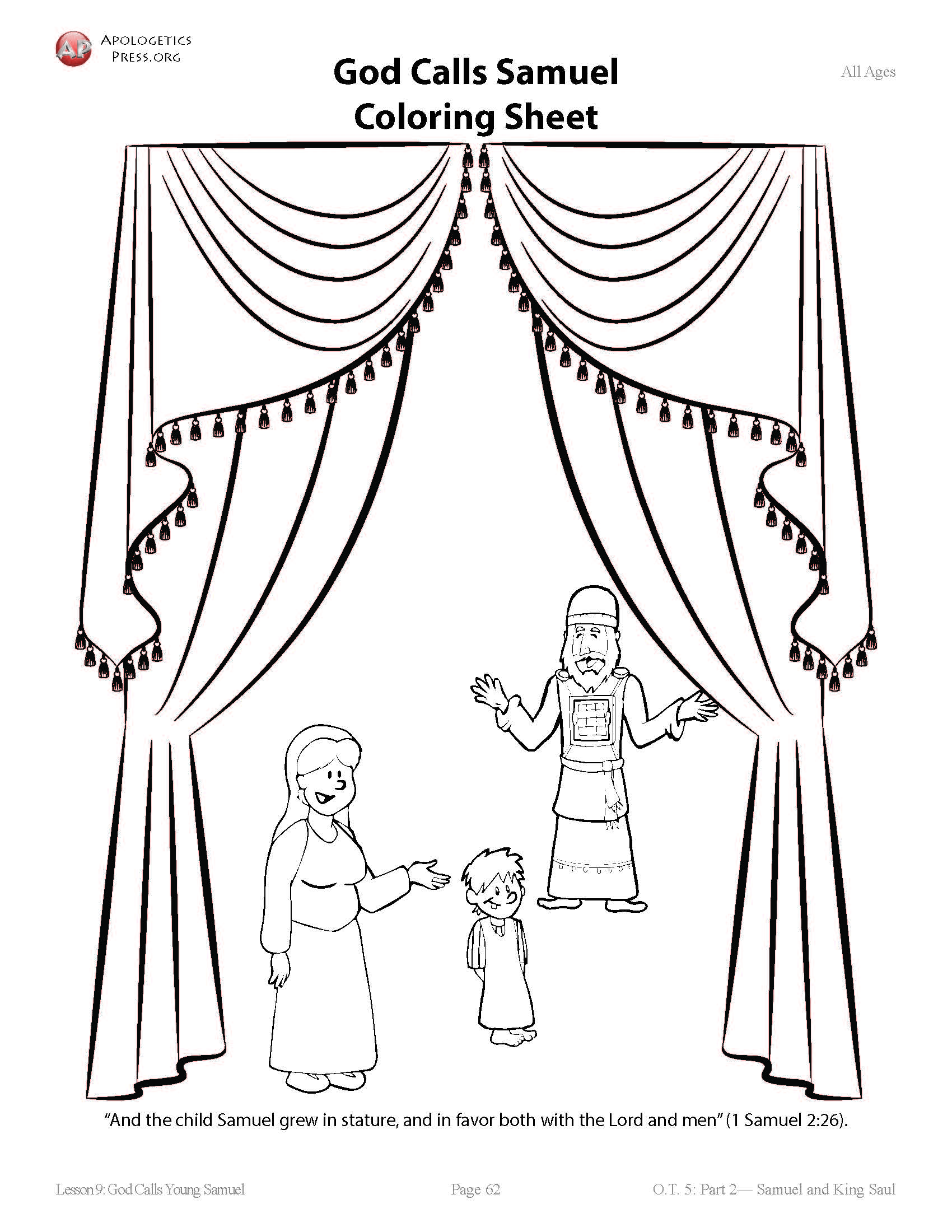 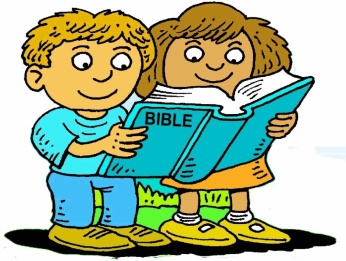